Mid Unit Assessment
Unit 2
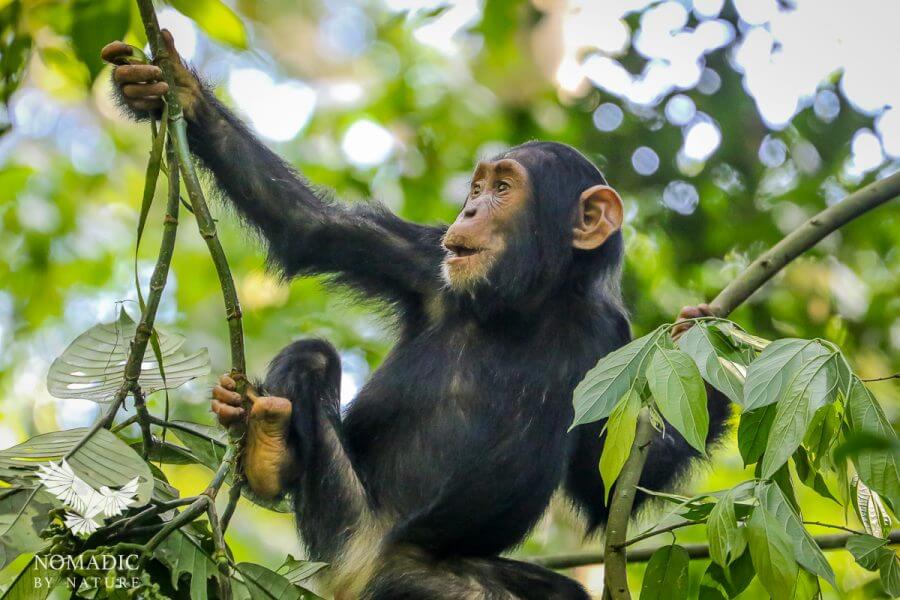